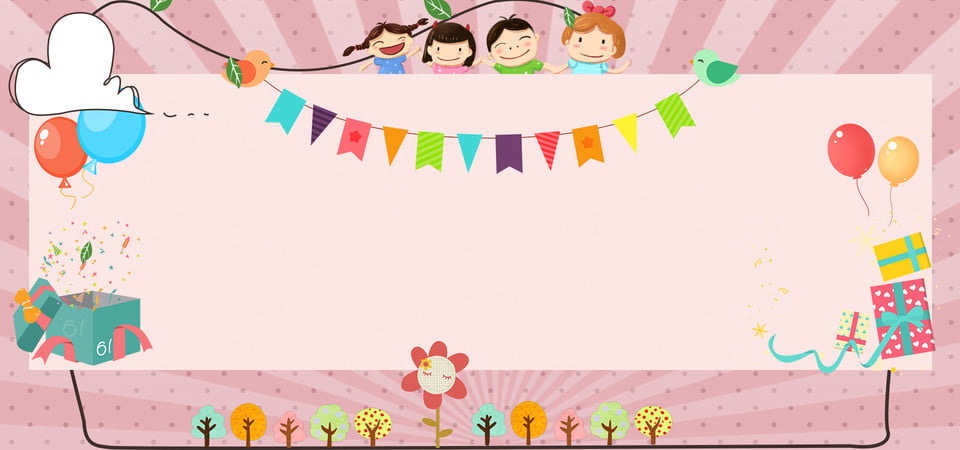 YÊU THƯƠNG GIA ĐÌNH
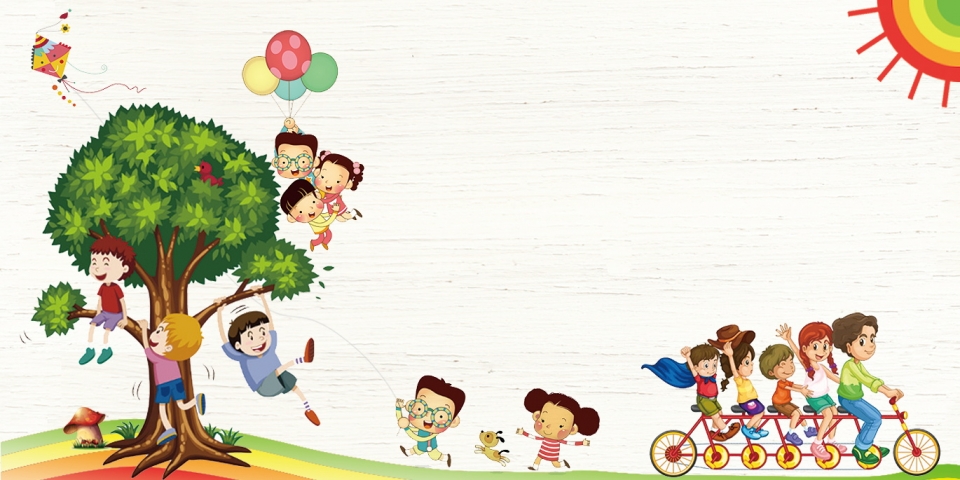 Khởi động
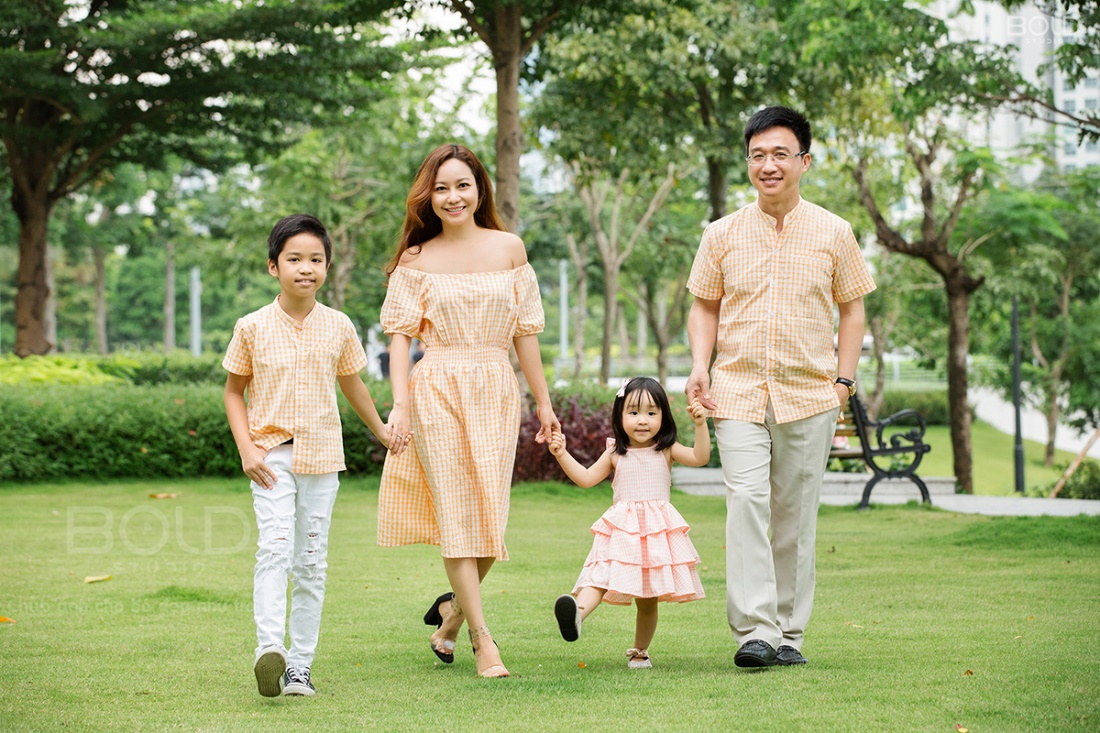 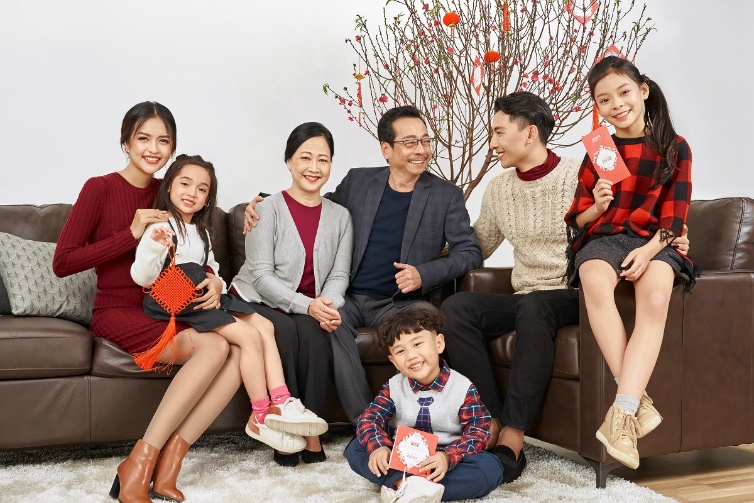 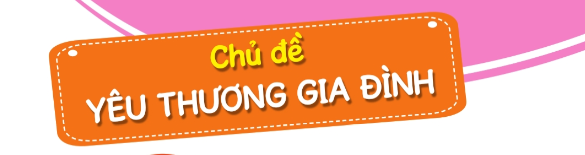 Bài 7 : Yêu thương gia đình
Hoạt động 1 : Kể chuyện theo tranh
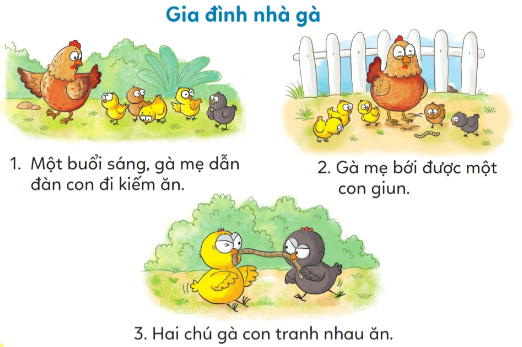 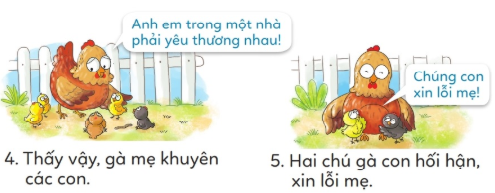 Con hãy thảo luận :- Gà mẹ đã làm gì để chăm sóc đàn con ?- Gà mẹ đã khuyên gì khi các con tranh mồi ?- Việc làm đó đã thể hiện điều gì ?
Hoạt động 2 : Tìm hiểu sự quan tâm , chăm sóc của ông bà cha mẹ với con cháu
Thảo luận :
Ông bà , bố mẹ trong mỗi tranh đang làm gì ?
Những việc làm đó thể hiện điều gì ?
Vì sao mọi người trong gia đình cần yêu thương nhau ?
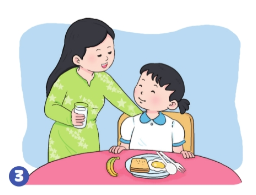 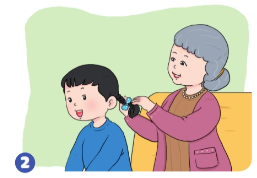 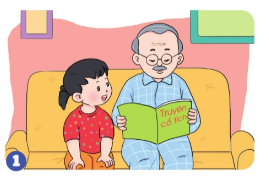 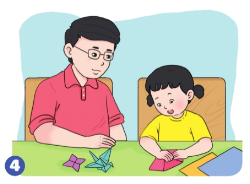 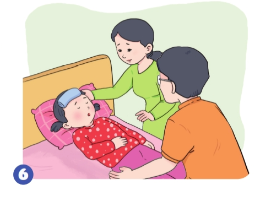 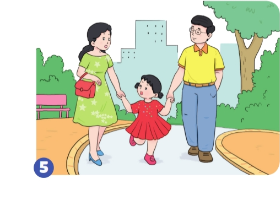 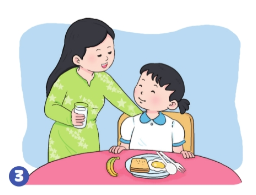 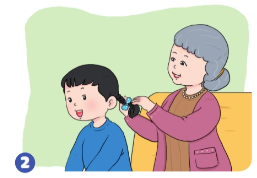 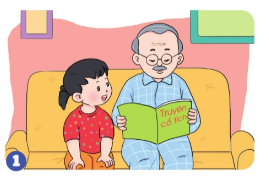 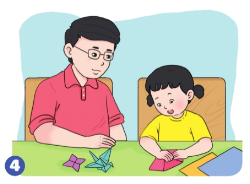 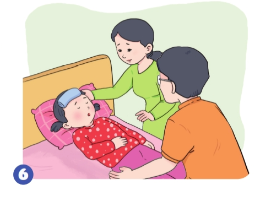 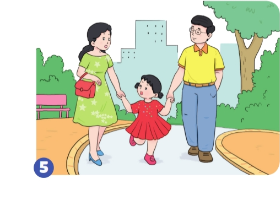 Những việc làm của ông bà, bố mẹ thể hiện sự yêu thương, quan tâm, chăm sóc bạn nhỏ.
Vì sao mọi người trong gia đình cần yêu thương nhau ?
Liên hệ
Ông bà , bố mẹ , anh chị em đã thể hiện sự quan tâm , chăm sóc em như thế nào ?
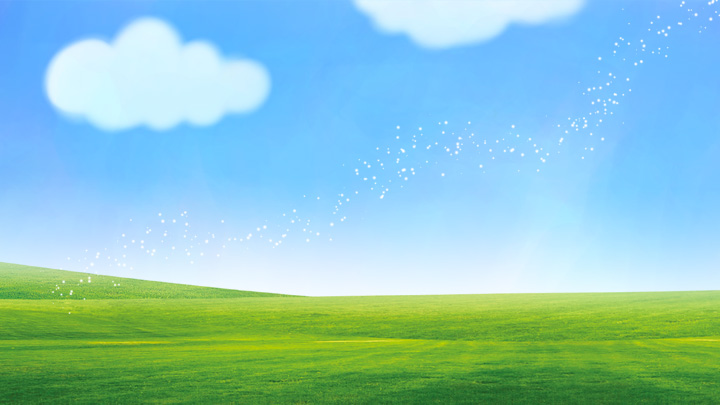 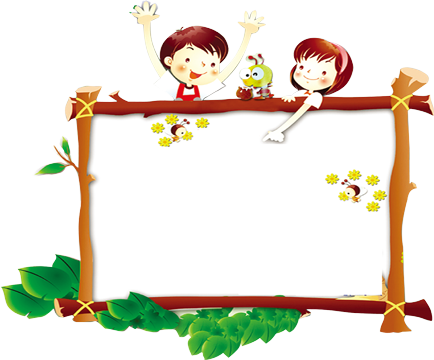 校园
安全
Thư giãn
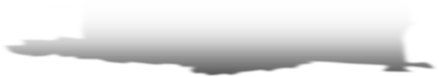 Bạn trong tranh đã thể hiện tình yêu thương với người thân trong gia đình như thế nào ?
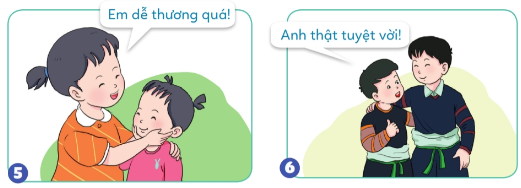 Nh÷ng cö chØ thÓ hiÖn t×nh yªu thư­¬ng víi ngư­êi th©n lµ g×?
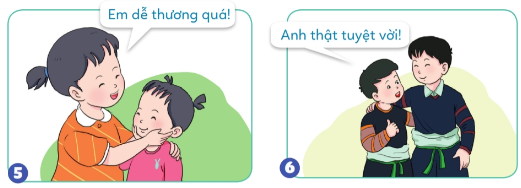 Nh÷ng lêi nãi thÓ hiÖn t×nh yªu thư­¬ng víi ngư­êi th©n lµ g×?
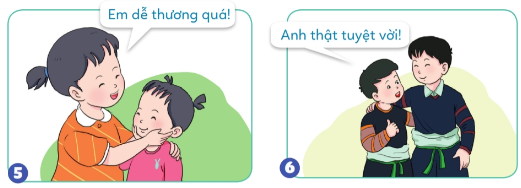 KÕt luËn: ¤ng bµ, bè mÑ, anh chÞ lµ nh÷ng ng­ưêi th©n yªu duy nhÊt cña c¸c con. C¸c con h·y thÓ hiÖn t×nh yªu th­ư¬ng víi ng­ưêi th©n b»ng nh÷ng cö chØ, lêi nãi phï hîp.
Liªn hÖ:
Con ®· thÓ hiÖn t×nh yªu th­ư¬ng víi ngưêi th©n cña m×nh nh­ư thÕ nµo?
T×nh huèng:
Con rÊt thÝch mãn gµ r¸n. Chñ nhËt võa råi, mÑ ®­ưîc nghØ vµ lµm mãn gµ chiªn gißn cho c¶ nhµ ¨n. Khi mÑ bª ®Üa gµ ra con ®· nãi g× vµ lµm g×?
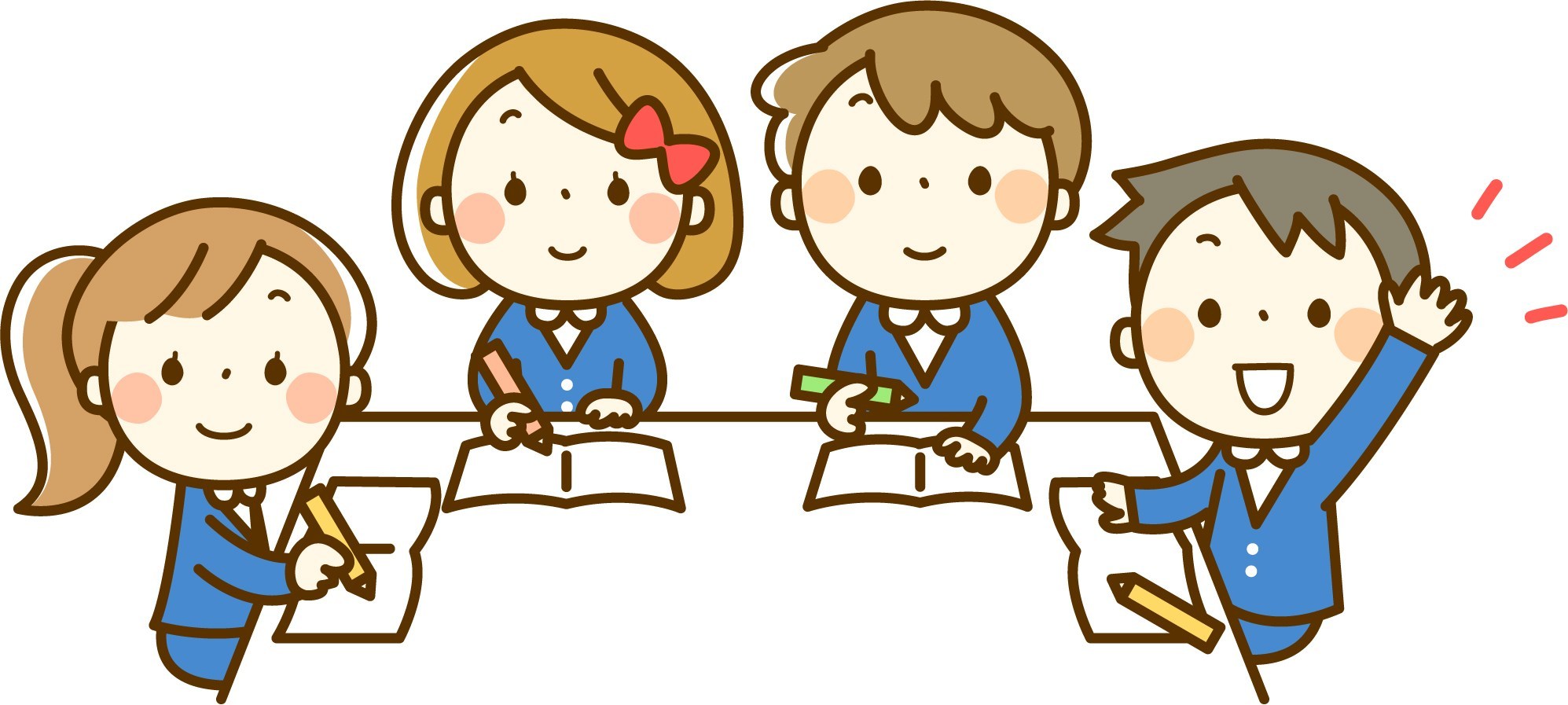 Củng cố
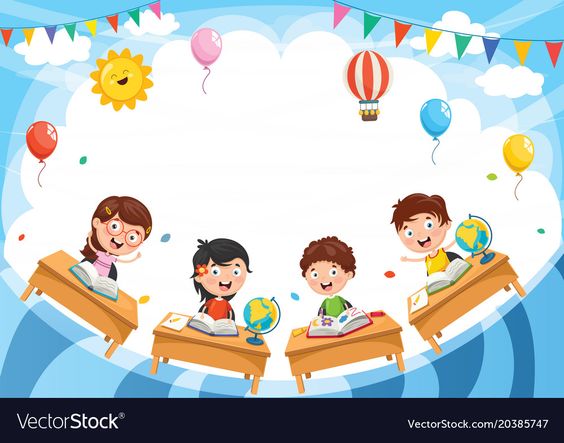 Dặn dò
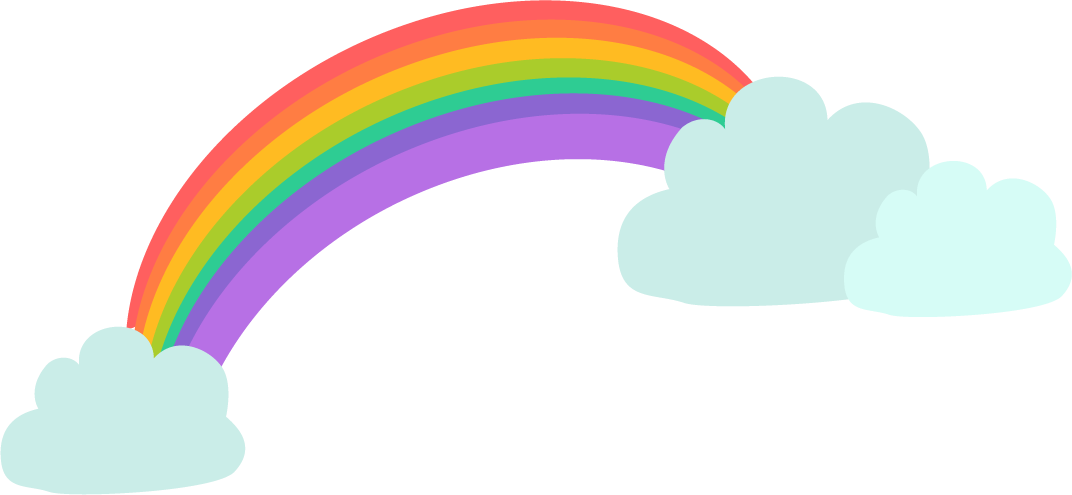 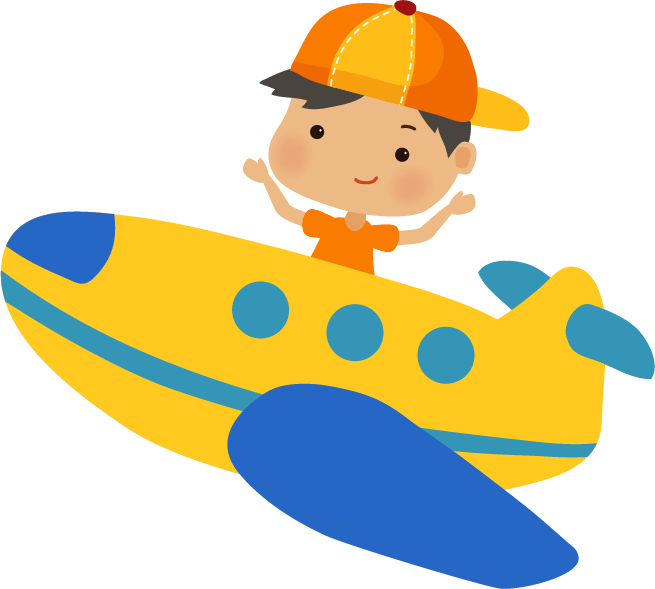 Tạm biệt và 
hẹn gặp lại!
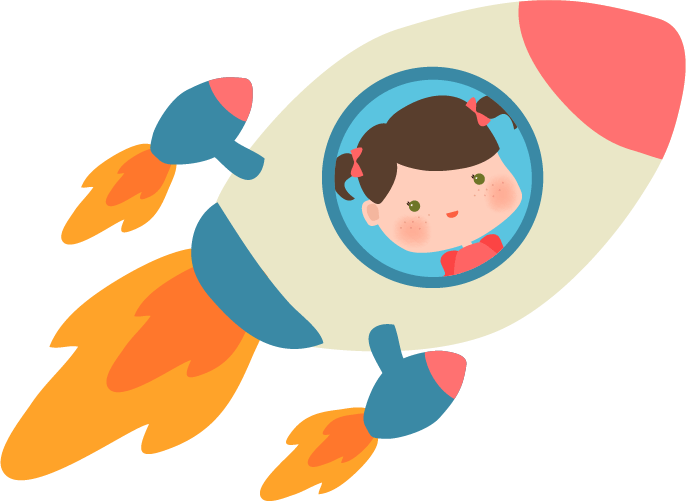 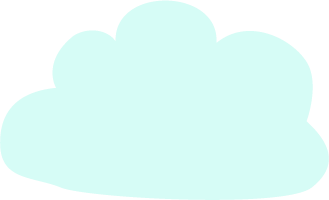 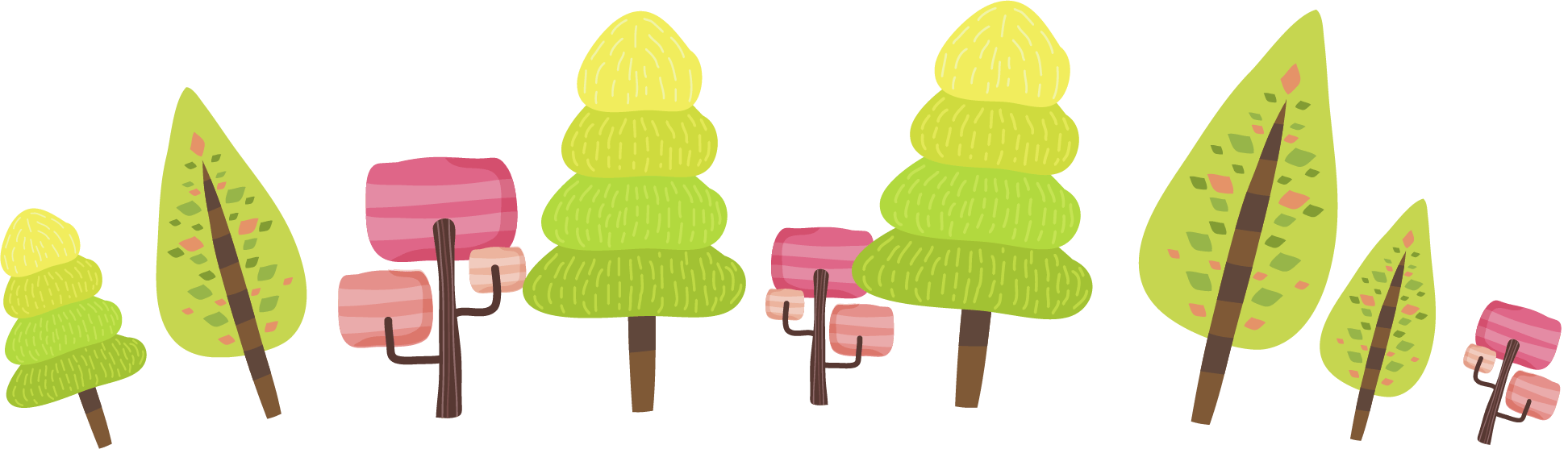 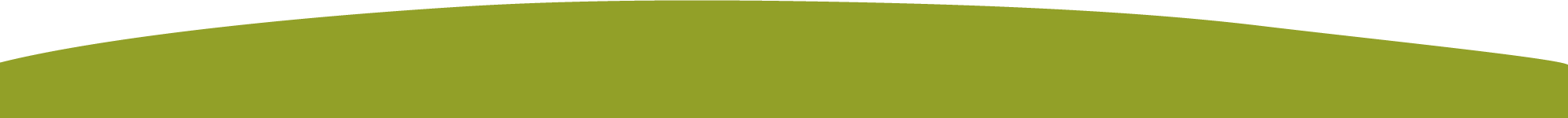